Муниципальное  бюджетное общеобразовательное учреждение «Средняя общеобразовательная школа №2 имени Героя Советского Союза В.Д. Ревякина р.п. Самойловка Самойловского района Саратовской области»
Конкурсная программа
«А ну-ка, мальчики»


                                              Автор: 
                                                                      Полковниченко Зинаида
                                                Викторовна
                                                                воспитатель ГПД
Самойловка, 2015.
Конкурс-разминка
1.армия
2.капитан
3.юнга
4.якорь
5.присяга
6.тачанка
7.солдат
8.сапоги
1.Вооружённые силы государства.
2. Командир судна.
3. Мальчик-матрос.
4.Знак на морской бескозырке.
5. Торжественное обещание воина.
6. Повозка с пулемётом.
7. Защитник Отечества.
8.Солдатская обувь без шнурков.
Конкурс-разминка
1.арсенал
9. Склад оружия боеприпасов.  
10. Яма от взрыва бомбы. 
11. Торжественный смотр войск.
12. Воздушный флот.
13.Сумка школьника и солдата.
14. Любовь к родине.
15. Металл для стойких солдатиков.
2.воронка
3.парад
4.авиация
5.ранец
6.патриотизм
7.олово
Конкурс   « Заправь горючее»
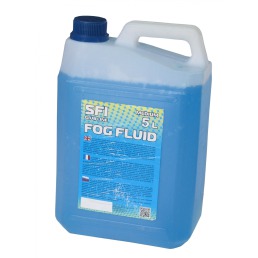 Конкурс «Артподготовка»
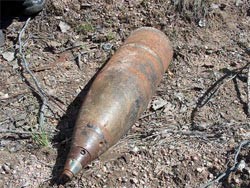 Конкурс «лучший шофер »
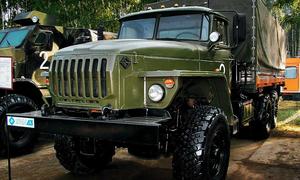 Конкурс «Отгадай загадку»
Без разгона ввысь взлетает,Стрекозу напоминает,Отправляется в полет,наш российский…  
     (вертолет )
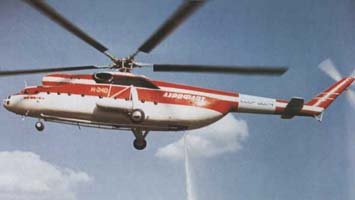 .
Конкурс «Отгадай загадку»
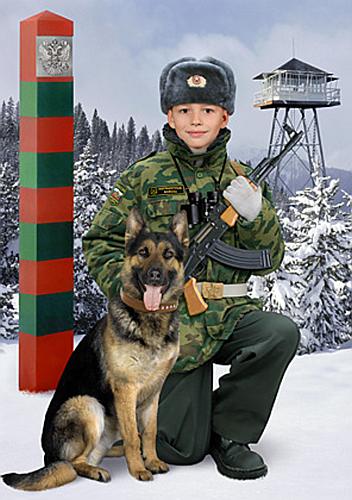 2.  Кто, ребята, на границе
 Нашу землю стережет,
Чтоб работать и учиться
  Мог спокойно наш народ? 
                       Пограничник
Конкурс «Отгадай загадку»
3.Снова в бой машина мчится,
Режут землю гусеницы,
Та машина в поле чистом
Управляется …
                (танкистом)
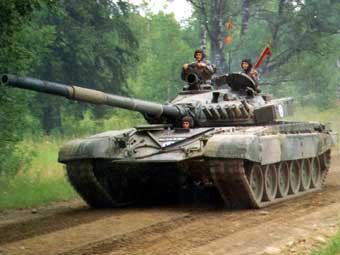 Наш солдат умом богат
имеют
войны
время
стены
и
Во
уши
Во время войны и стены имеют уши.
Наш солдат умом богат
В
бою
кто
силой
солдат,
тот
и
вынослив
ловкостью
богат.
В бою вынослив тот солдат, кто силой и ловкостью богат.
Наш солдат умом богат
Какое число получится, если к количеству богатырей, которыми руководил Черномор, прибавить количество гномов, у которых жила Белоснежка, вычесть количество поросят и прибавить количество братьев Ивана-дурака?
(33+7-3+2=39)
Наш солдат умом богат
К количеству месяцев, которых встретила падчерица на лесной поляне, прибавить количество козлят, которые остались одни дома и вычесть количество сестер Крошечки - Хаврошечки.
(12+7-3=16)
Быстрее и сильнее.
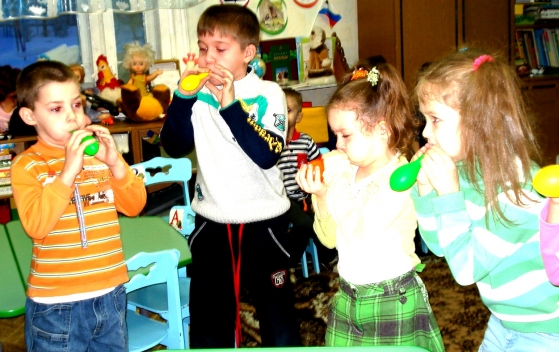 надуть воздушный шарик до тех пор, пока он не лопнет
Будь внимателен, солдат!
Т
А
К
В
Ш
Н
Я
Н
Ж
А
В
Е
Ш
З
Л
К
О
З
У
В
Ш
Ч
Ш
Ж
Е
Ж
Н
Б
Ь
И
Я
Е
И
Б
Я
Л
И
Е
П
Р
И
Г
Д
П
Р
Д
К
Т
О
Т
Т
Ю
М
Т
В
Х
Б
М
Х
О
Тяжело в ученье – легко в бою!
Конкурс «Военная авиация»
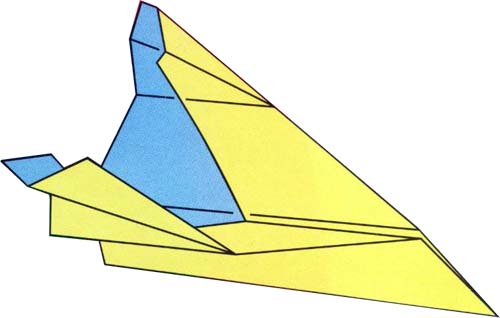 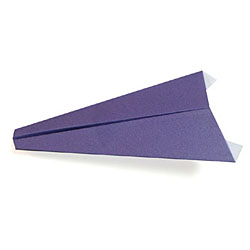 В каком году началась Великая Отечественная Война?
Сколько лет прошло со дня Сталинградской битвы?
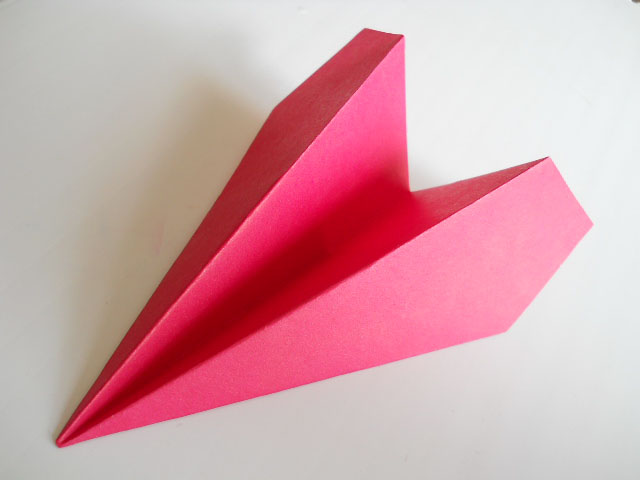 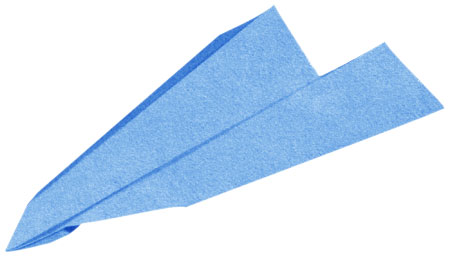 Каких Великих
                     полководцев 
                    вы знаете?
В каком году закончилась Великая Отечественная Война?
Конкурс «Полевая кухня»
1.Кто быстрее съест 
кусок хлеба.
2. Кто быстрее выпьет 
через трубочку стакан воды.
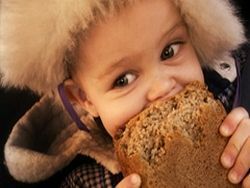 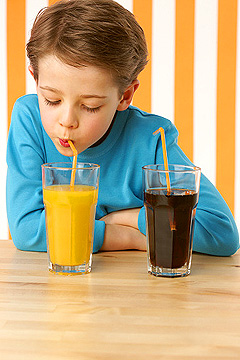 Конкурс «Физподготовка»
1)Сидеть на стуле, приподняв ноги.
2)Сделать больше приседаний, удерживая на носу карандаш.
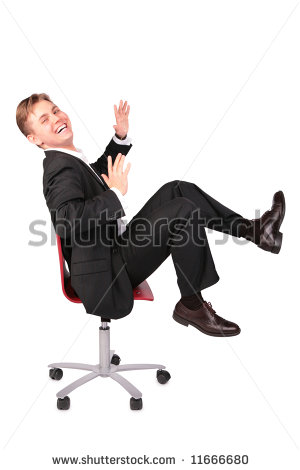 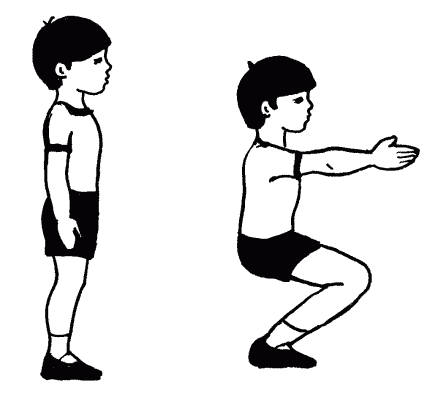 Интернересурсы
Шаблон титульного слайда - http://pedsovet.su/load/392-1-0-34460- 
http://pedsovet.su/_ld/415/41559106.jpg
http://airspot.ru/catalogue_image/filename/6420/thumb/mi6pzh-i.jpg - вертолёт
http://vampodarok.com/cards/pictures/job/05/den-pogranichnika-01.jpg -
Пограничник
http://files.ub.ua/ist/?action=3&f=/goods/goods-photos/27/965879_000005804_d-01957785.jpeg&h=258&w=258
Горючее
http://image.shutterstock.com/display_pic_with_logo/4225/4225,1208538163,1/stock-photo-young-man-in-suit-laugh-sits-on-chair-11666680.jpg  - человек, сидящий на стуле (слайд 18)
Интернет-ресурсы
http://www.maam.ru/upload/blogs/4ed7ef699357c1799f779f3e4a17209d.jpg.jpg- дети, надувающие шарики
http://goroddetei.ru/wp-content/uploads/origami-bumazhnyj-samolet.jpg - самолётик фиолетовый
http://detkam.e-papa.ru/inc/im_podelki/26073577.jpg -самолётик голубой
http://shemi-origami.ru/uploads/posts/2012-10/1349280667_samolyotik-iz-bumagi-svoimi-rukami-1.jpg
самолётик розовый
http://www.umelyeruchki.ru/images/stories/samolety/tigr-1.jpg
самолётик жёлтый
http://www.prelest.com/files/aimages/77376289.jpg
Мальчик, пьющий через трубочку сок
http://www.uhlib.ru/zdorove/stroinost_s_detstva_kak_podarit_svoemu_rebenku_krasivuyu_figuru/i_138.png - приседающий мальчик 
(слайд 18)